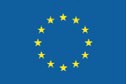 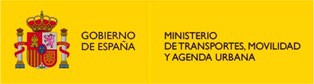 Resumen Autorizaciones Conexión de Infraestructura Ferroviarias de Titularidad Privada (Cargaderos), a la RFIG
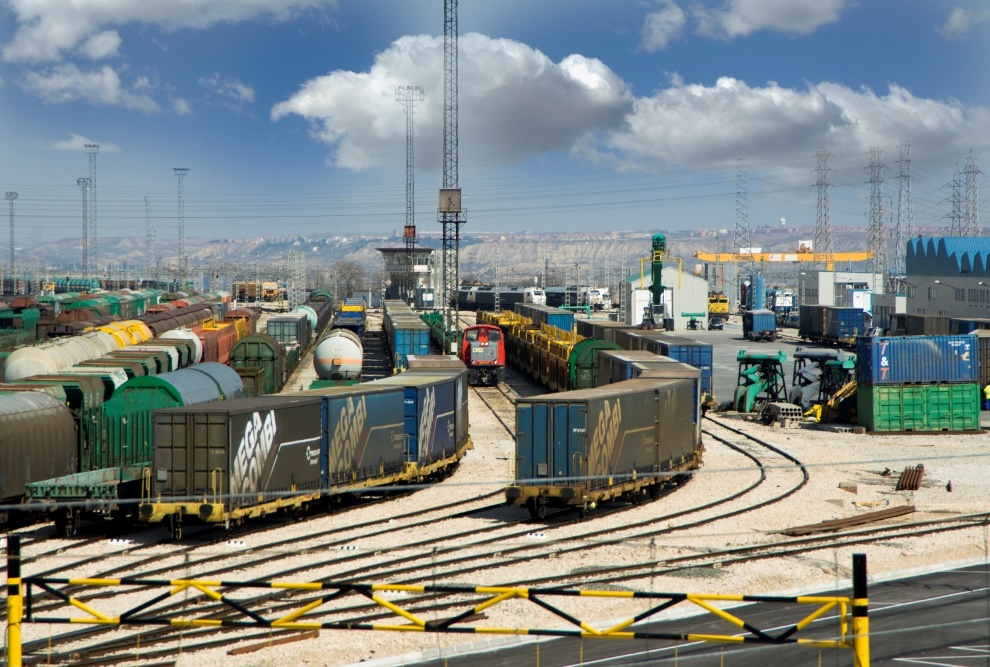 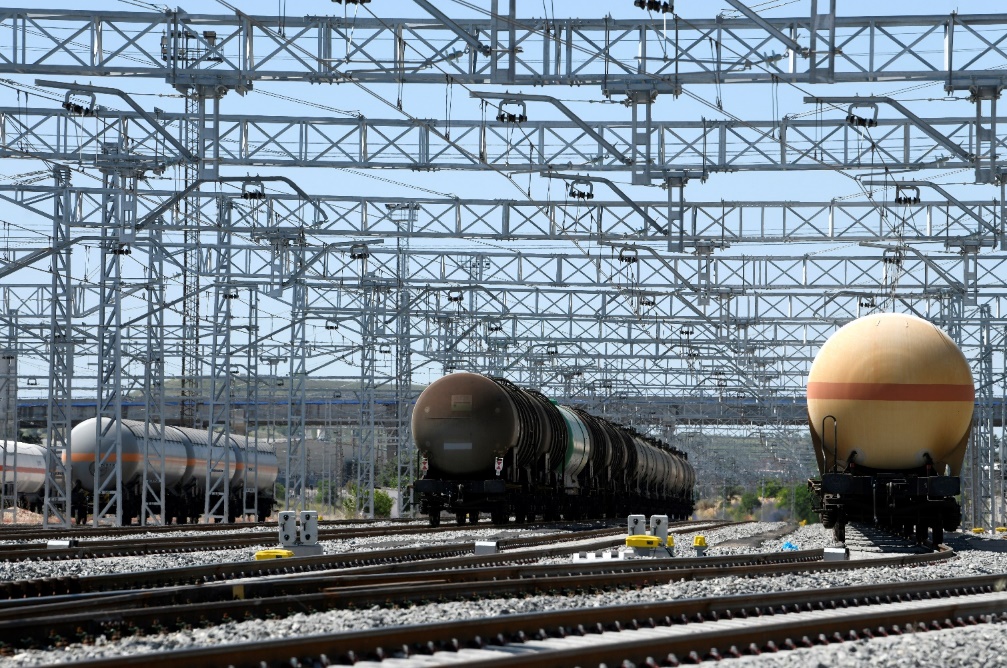 Autorizaciones Concedidas - Informe ENERO 2023
DIRECCIÓN GENERAL DE NEGOCIO Y OPERACIONES COMERCIALES
Dirección Explotación Comercial – Subdirección de Relaciones con Operadores Ferroviarios
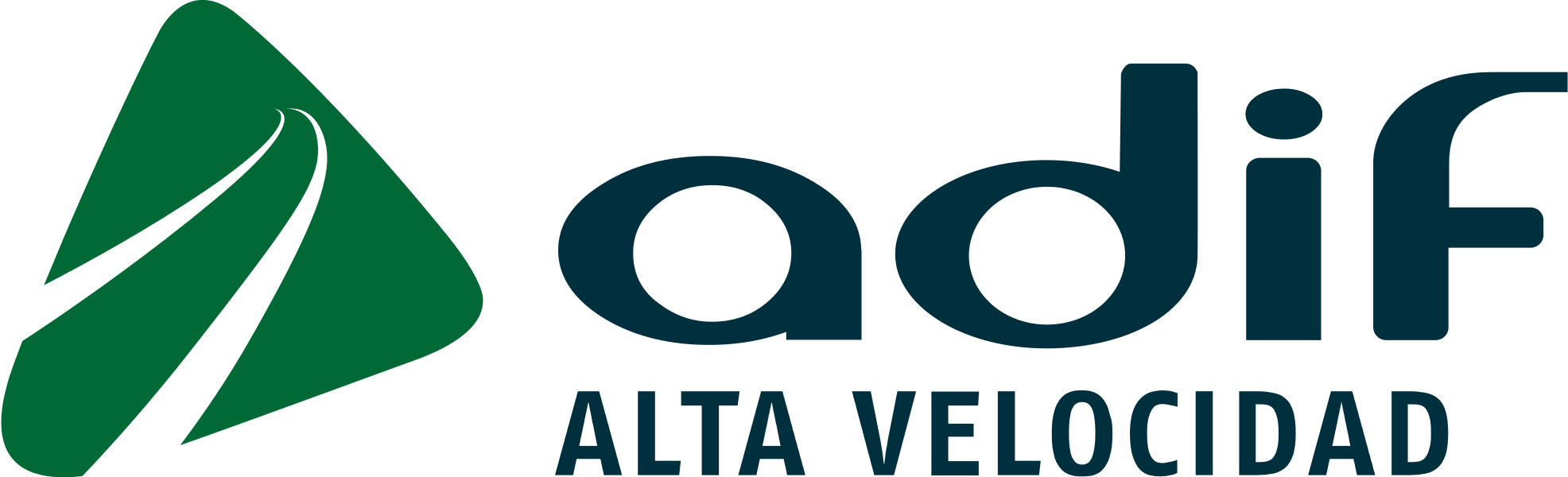 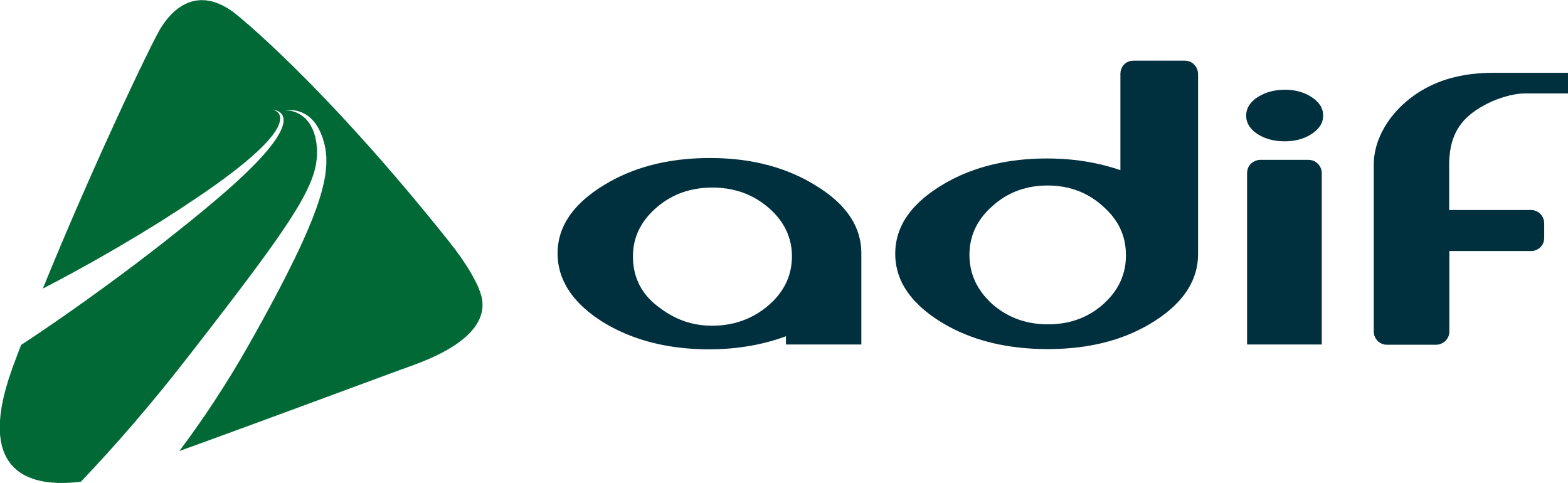 1x
1x
1x
4
5
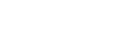 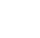 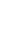 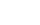